AVANTAGE PURE EQUITY
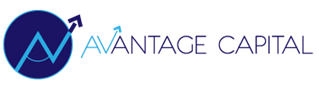 30 de junio de 2024
Avantage Pure Equity FI es un fondo de inversión que invierte en compañías que generen valor a largo plazo incurriendo en el menor riesgo posible. Invierte en valores que cumplan tres requisitos: i) un fuerte compromiso de la dirección con los inversores, ii) un excelente modelo de negocio que le permita competir en una situación de ventaja respecto a sus competidores y iii) un precio bajo comparado con su capacidad para generar resultados.
Asesor de inversiones
Juan Gómez Bada cuenta con más de 20 años de experiencia en el sector de gestión de activos, desde 2004 como gestor. En 2014 fundó Avantage Capital para dirigir desde ahí la política de inversión del fondo Avantage Fund. Se ha comprometido ante notario a invertir al menos un 50% de su patrimonio neto en dicho fondo. Desde 2021 dirige también Avantage Pure Equity y desde 2024 Avantage Fund Plan de Pensiones. Es licenciado en administración y dirección de empresas por CUNEF y Executive MBA por el IE Business School.
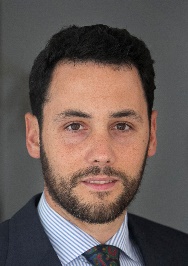 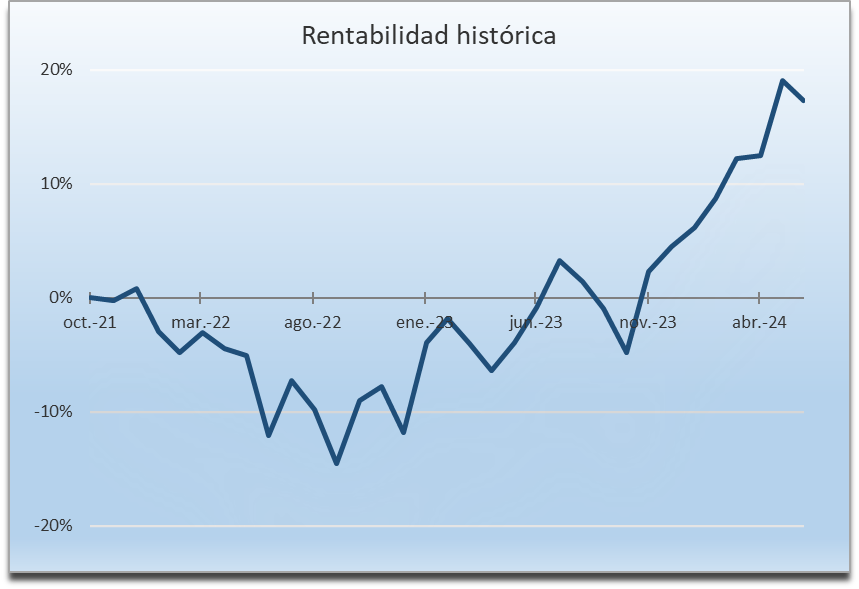 * Desde el registro del fondo en CNMV (29/10/21)
** A favor del fondo. En beneficio de los partícipes que permanecen
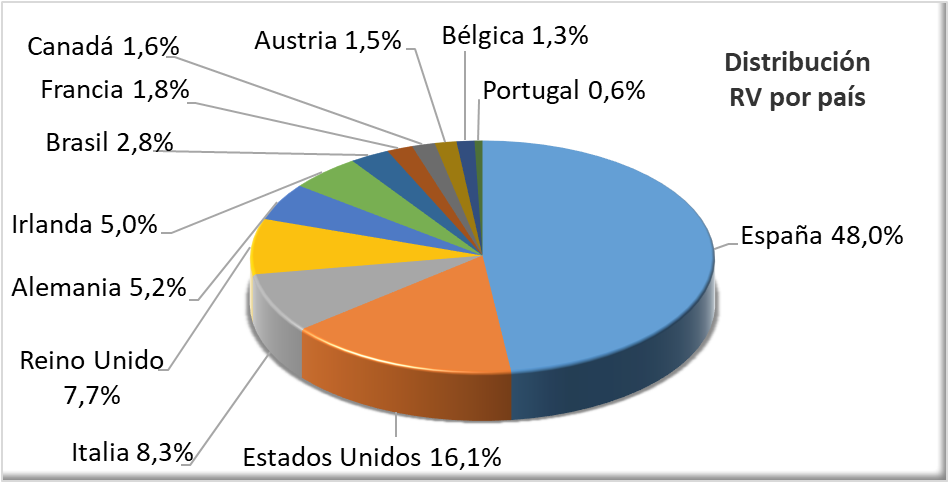 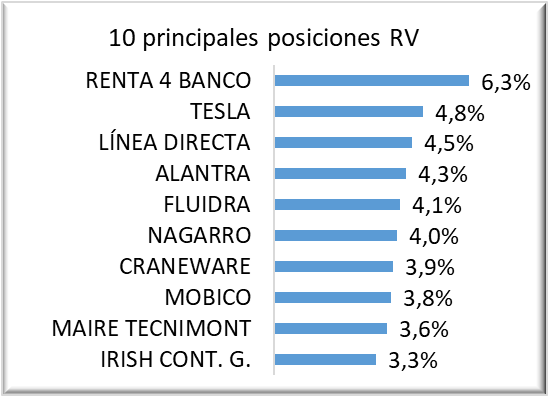 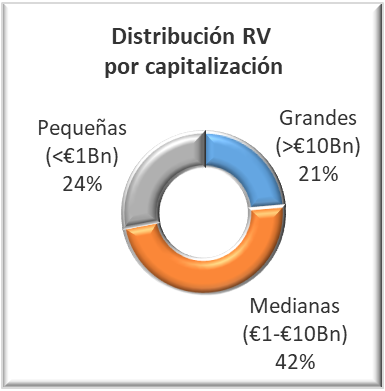 Rentabilidades pasadas no presuponen rentabilidades futuras. Este informe no constituye recomendación de compra o venta de participaciones del fondo. Las decisiones de inversión o desinversión en el fondo deberán ser tomadas de conformidad con los documentos legales, y en especial el Folleto completo del fondo. Esta información está disponible en las siguientes páginas web: www.avantagecapital.com, www.cnmv.es y www.andbank.es